Autenticazione del messaggio per
la cifratura a chiave segreta:
Checksum del messaggio
Solitamente la condivisione della chiave segreta garantisce 
l’autenticazione della sorgente.

L’autenticazione del messaggio è implicita nel caso di messaggi
significativi (linguaggi naturali). Cosa fare nel caso di messaggi 
su linguaggi non naturali? (tutti i messaggi sono significativi)

Bisogna dare una struttura al messaggio
MAC
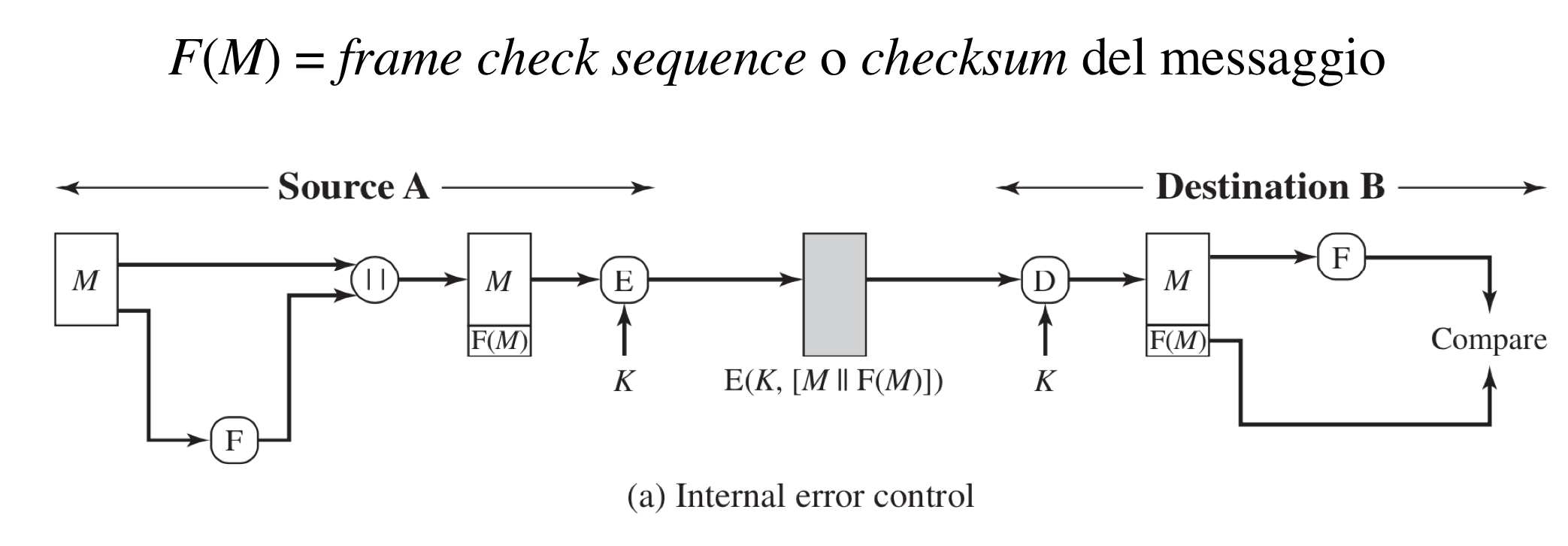 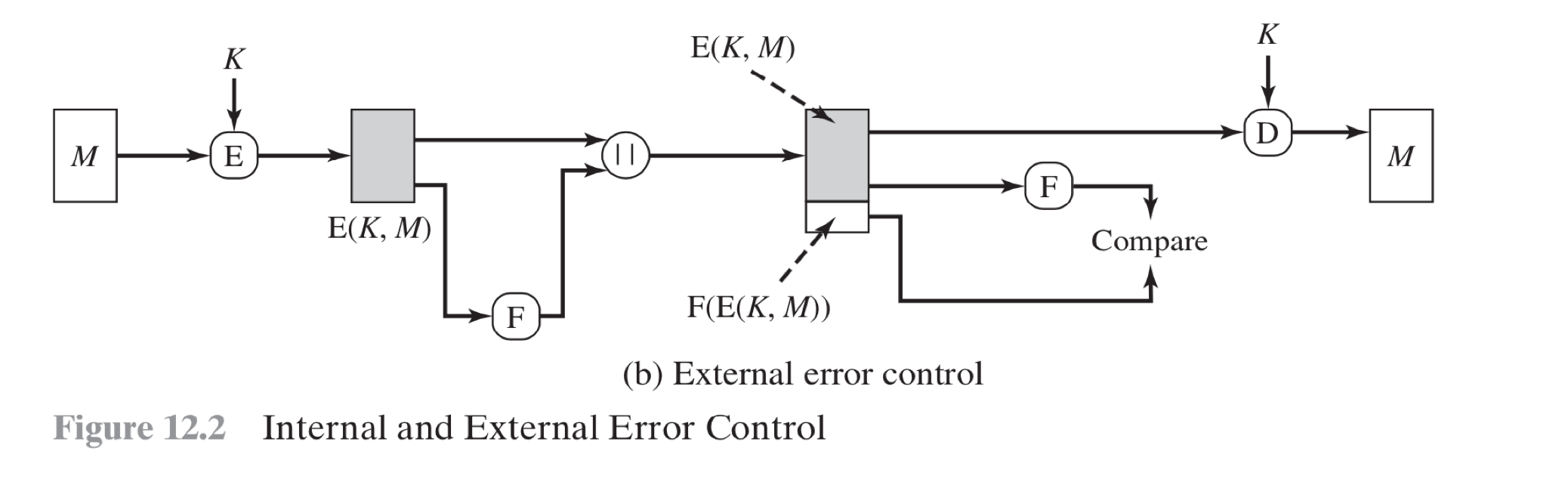 MAC
F(M) = frame check sequence o checksum del messaggio
F(M)
M
...
Y0
Y1
YL-1
checksum
checksum = Y0 ⊕ Y1 ⊕ ... ⊕YL-1
Message Authentication Codes - MAC
MAC = C(K, M)
M = messaggio trasmesso
C = funzione MAC
K = chiave segreta condivisa
MAC = messaggio di autenticazione
C
M
MAC
K
Differenza rispetto a funzioni Hash: c’è una chiave K segreta 
condivisa, che garantisce l’autenticità del messaggio.
MAC
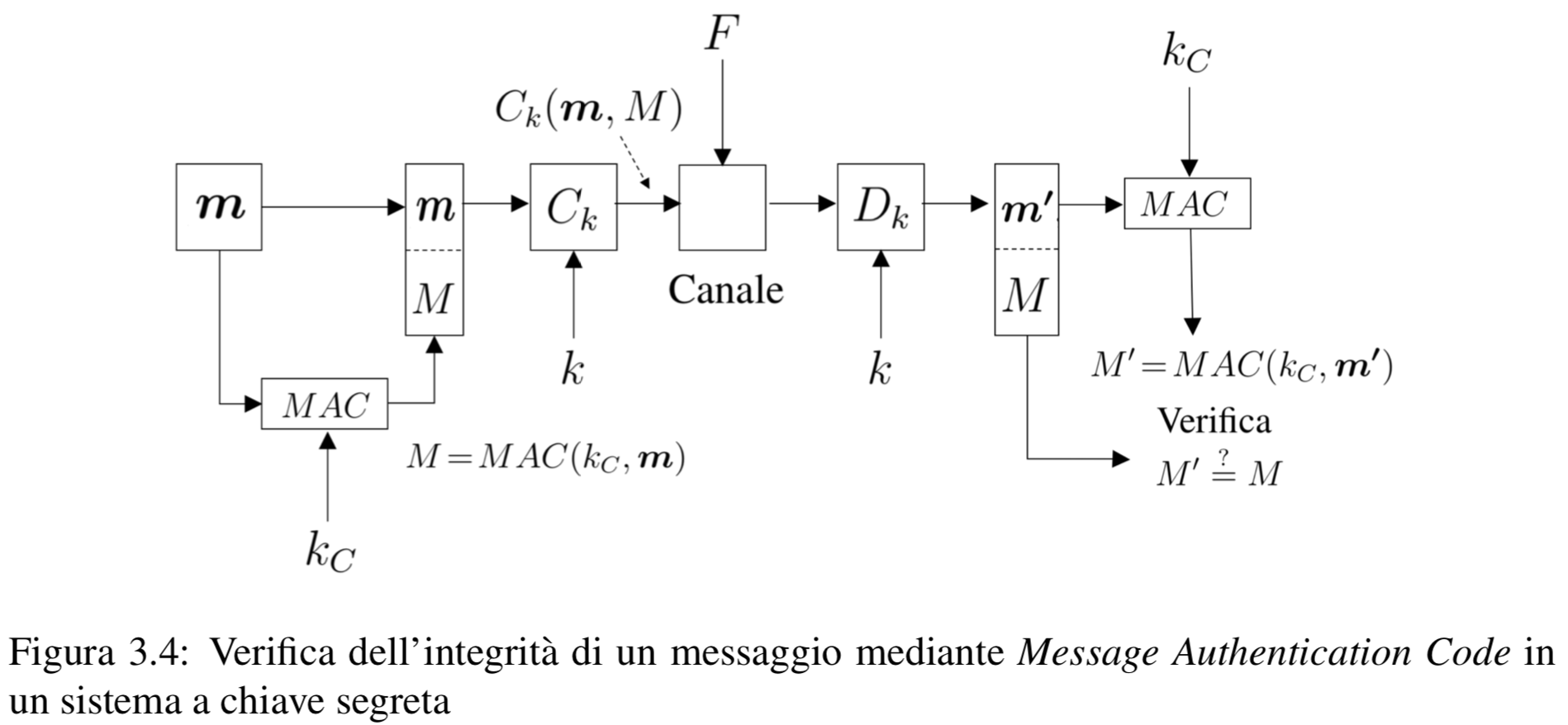 MAC
MAC = C(K, M)
M = messaggio trasmesso
K = chiave segreta condivisa
Osservazione 1: anche la cifratura è una sorta di MAC

Osservazione 2: la differenza tra cifratura e MAC è che 
non serve che MAC sia invertibile

Dunque MAC è una specie di cifratura che non serve sia invertibile
MAC
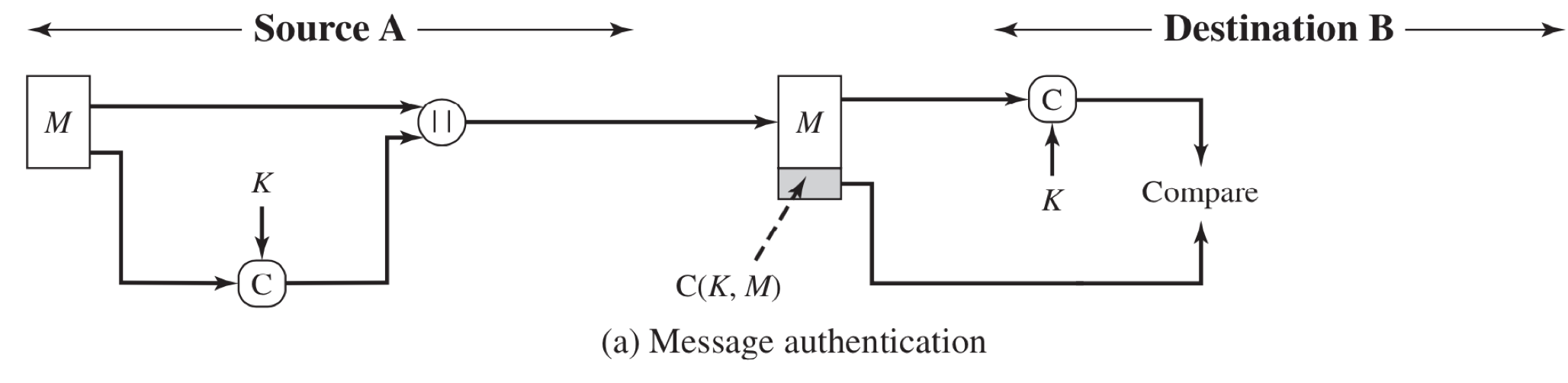 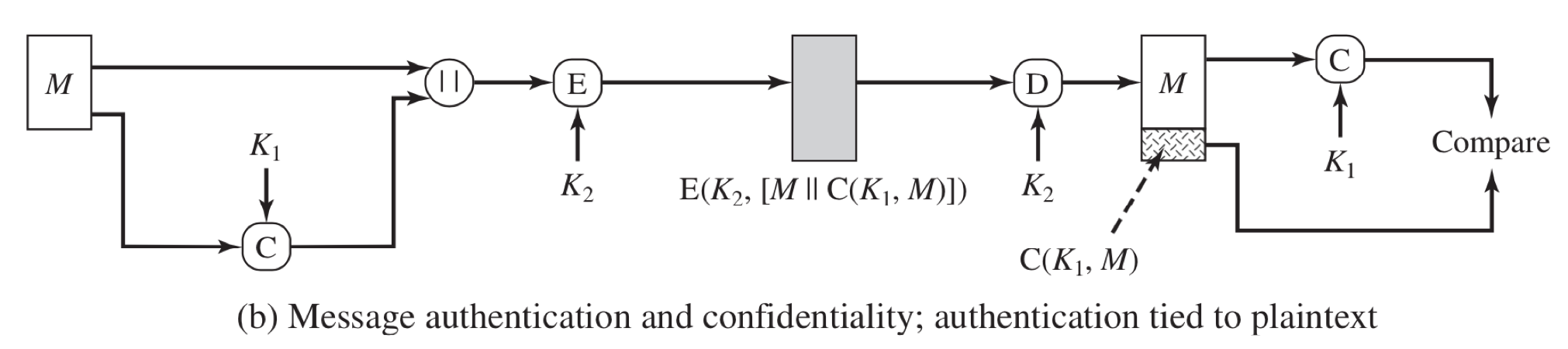 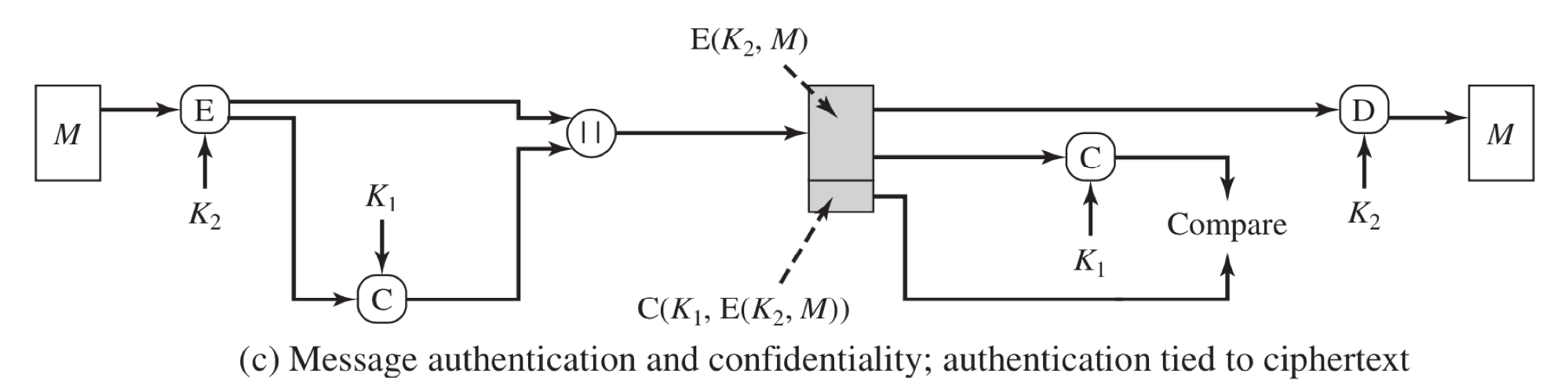 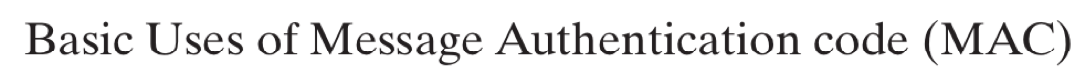 HMAC
HMAC-X
Hash-based Message Authentication Code
Si usa una chiave segreta condivisa (come in MAC) e 
in più una funzione Hash (al posto di X si scrive il nome
della funzione hash: SHA256, MD5, RIPEMD160)

Documenti costitutivi:

RFC2104 (Request for Comments)
FIPS Publication 198 (NIST standard)

usato in
		SSL
		TLS
		NTLMv2
FIPS = Federal Information Processing Standards
NIST = National Institute of Standards and Technology
HMAC
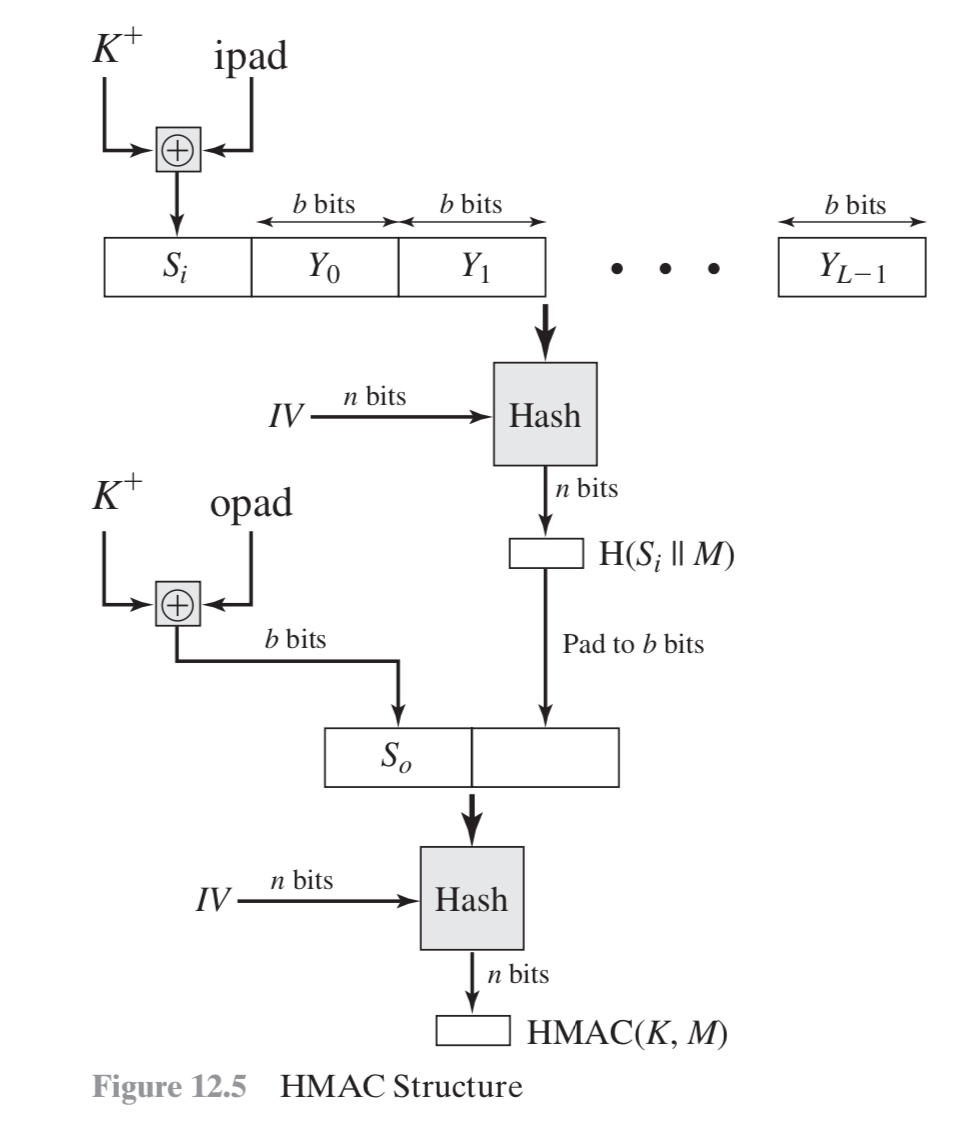 ...
00110110
M
MD5, SHA256
RIPEMD160
H = hash function
IV = initial value
M = message
Yi = i-th block
L = number of blocks
b = bits/block
n = length hash digest
K = secret key
K+ = K padded with 0
ipad = 00110110 repeated
opad = 01011100 repeated
...
01011100
MD5, SHA256
RIPEMD160
9
HMAC
HMAC è esprimibile nel seguente modo:
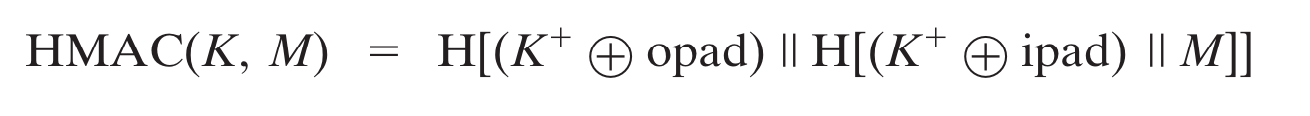 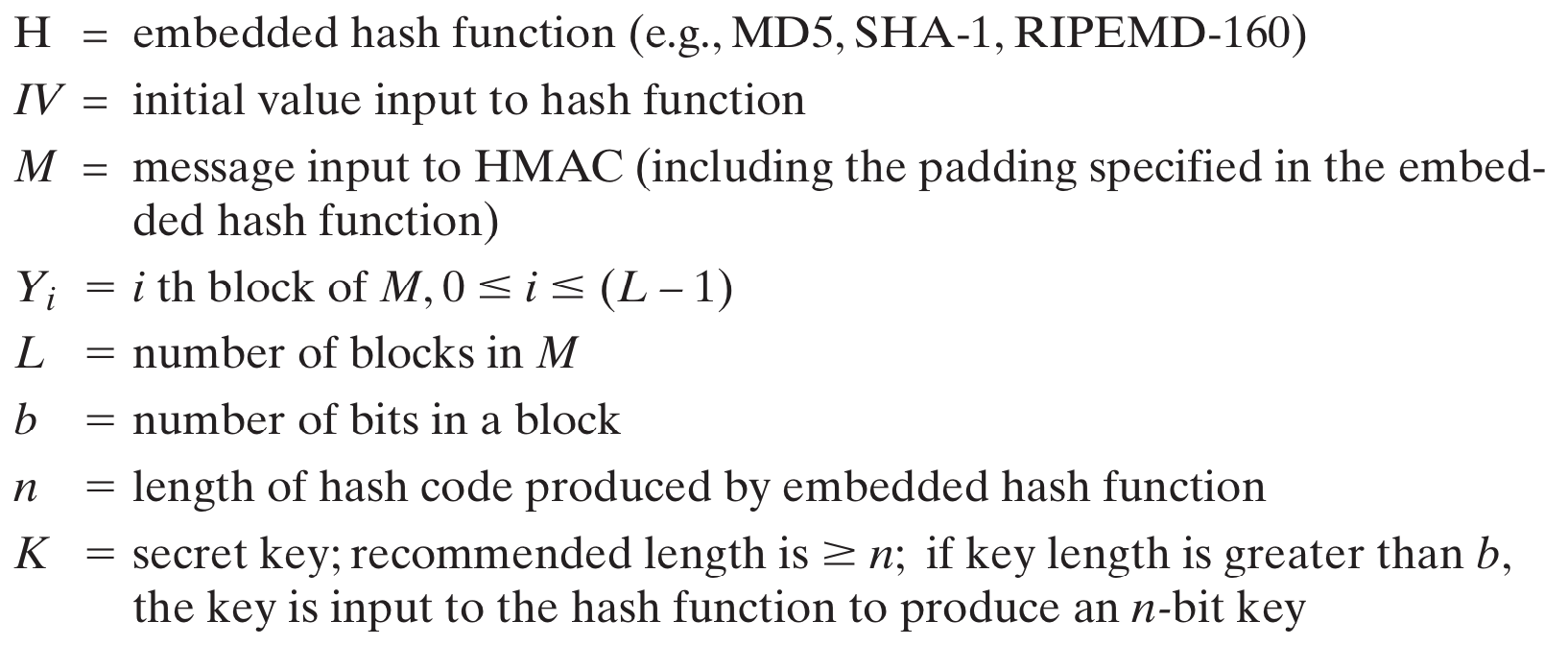 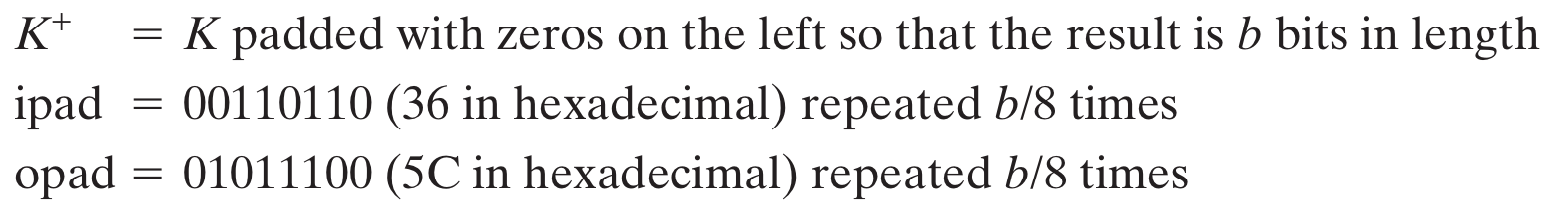 HMAC
Esempio: n = 160, b = 512,
b/8 = 512/8 = 64
512
000...00
K
n
b-n
512
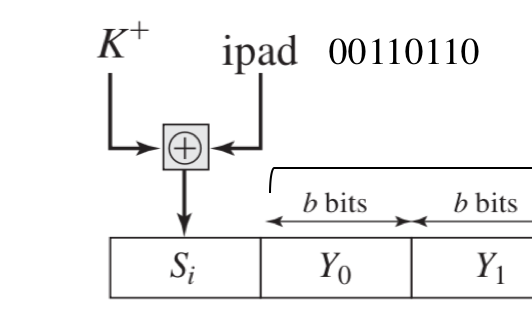 00110110
...
00110110
64 volte
Key Derivation Function
Key Stretching - KS
Le funzioni Hash studiate finora (MD5, SHA, RIPEMD) 
sono progettate per essere molto veloci nell’esecuzione.

Se la funzione Hash si calcola molto velocemente, con 
delle GPU specifiche si possono eseguire miliardi di 
Hash/s, tentando così un attacco massivo a forza bruta 
(ricerca esauriente)

In alcuni casi è dunque preferibile disporre di funzioni 
Hash che si calcolano impiegando risorse computazionali
importanti, in modo da scoraggiare attacchi basati sulla
ricerca esauriente. In questo consiste il Key Stretching
12
Key Derivation Function
Un esempio tipico è l’uso di funzioni Hash per la gestione
delle passoword in un database (DB), che deve riconoscere le 
password degli utenti; queste non verranno memorizzate così
come stanno, poiché una forzatura del DB consentirebbe di
scoprire tutte le password degli utenti.
Si usa allora conservare i soli Hash delle password e una 
funzione di Key Stretching scoraggia un attacco massivo a 
forza bruta basato su una ricerca esauriente.

Vogliamo inoltre che la difficoltà possa essere modulata, per renderla idonea anche agli aggiornamenti tecnologici basati 
su nuove generazioni di computer.
13
Key Derivation Function
Key Stretching (KS): si ricavano chiavi utili nel contesto crittografico a 
partire da: 

un’informazione segreta, per esempio una password utente, che potrebbe essere anche corta o molto debole dal punto di vista statistico

dall’uso di funzioni Hash (per esempio mediante un HMAC)

sfruttando una stringa aleatoria (salt)
Mostreremo due esempi:

 PBKDF2 (Password-Based Key Derivation Function)

 Bcrypt
14
PBKDF2
PBKDF2
Password-Based Key Derivation Function
RSA Laboratories' Public-Key Cryptography Standards (PKCS)
Usato in
		Kerberos
		WPA-WPA2
		Microsoft Windows Data Protection API
		Mac OS X Mountain Lion
		Apple iOS
		Cisco IOS 
		...
15
PBKDF2
PBKDF2
Password-Based Key Derivation Function
DK = KDF(Password, Salt, Iterations)
DK = Derivation Key
salt = stringa aleatoria
Iterations
Salt
DK = Derivation Key
PRF
01010101010111
10011101010101
11101000001101
Password
HMAC
PBKDF2
dkLen = key length
DK = PBKDF2(PRF, Password, Salt, Iterations, dkLen)
16
PBKDF2
Il numero di iterazioni può essere variato e incrementato a 
piacimento. L’obiettivo è di ottenere un rafforzamento della 
chiave (key streching), basato sulla circostanza che la 
computazione necessaria a ottenere la chiave finale costituisce 
un ostacolo alla forzatura basata sulla ricerca esauriente.
DK = PBKDF2(PRF, Password, Salt, Iterations, dkLen)
PRF Pseudo-Random Function (p.es. HMAC) 
Password è la password principale
Salt è una sequenza aleatoria di bit
Iterations è il numero di iterazioni desiderate
dkLen è la lunghezza in bit desiderata della chiave derivata
DK è la chiave generata
17
PBKDF2
Numero iterazioni:

Kerberos (2005) raccomanda 4096 iterazioni

Apple usava 2000 iterazioni per iOS 3 e 10000 per iOS 4

LastPass (2011) usava 5000 per JavaScript clients e
100000 lato server
Esempio
DK = PBKDF2(PRF, Password, Salt, Iterations, dkLen)
WPA2 usa i seguenti parametri
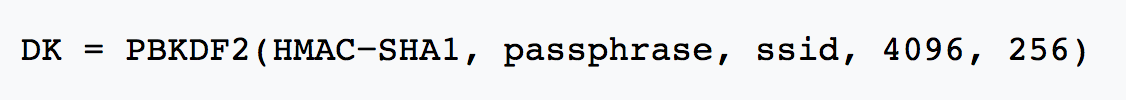 18
PBKDF2
Struttura del PBKDF2
C = # iterazioni
P = Password
S = Salt
int(i) = 32 bit BE 
            numero i
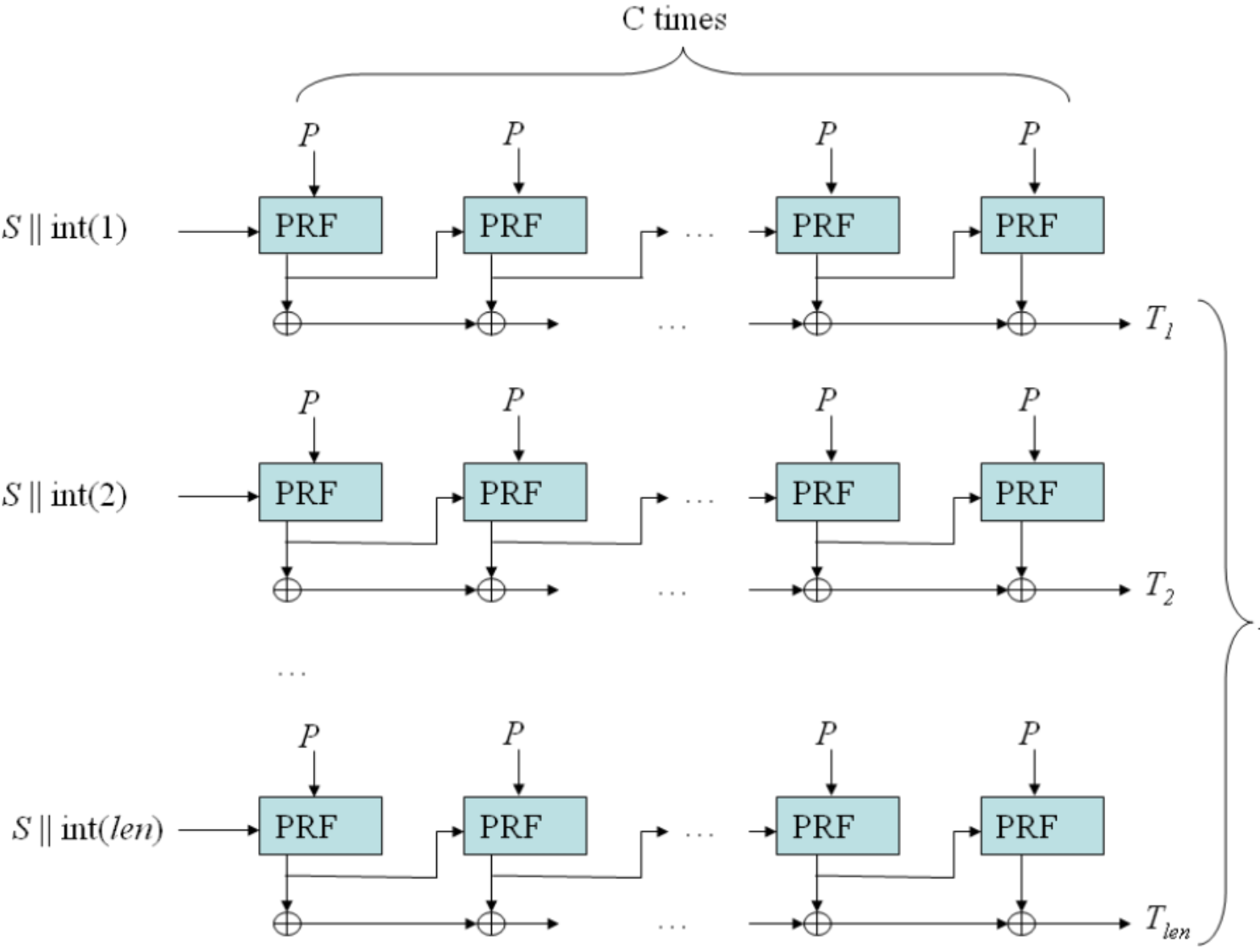 BE = big endian
U1                  U2                               UC-1               UC
U1                  U2                               UC-1               UC
DK
U1                  U2                               UC-1               UC
19
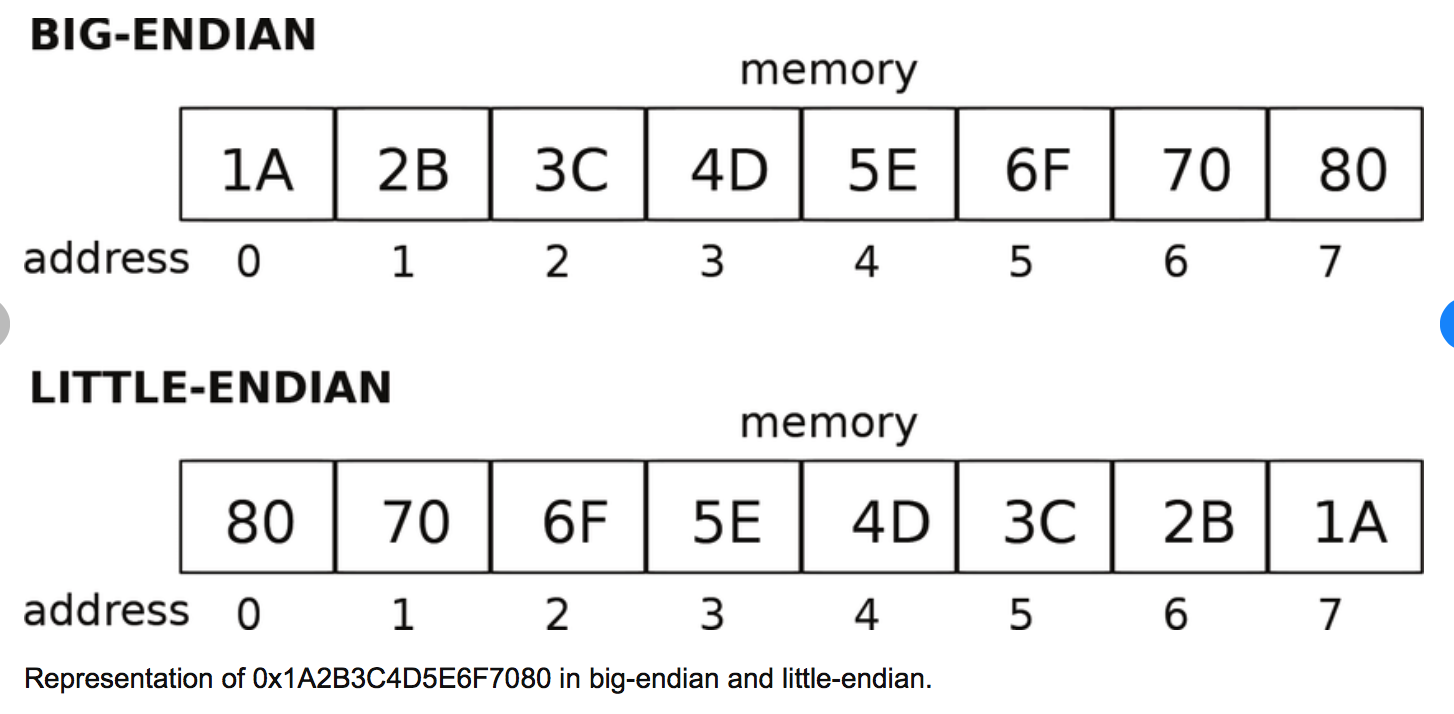 0x1A2B3C4D5E6F7080

0x significa: notazione esadecimale
PBKDF2
Struttura del PBKDF2
|| = concatenazione di stringhe
c = iterazioni
||
||
||
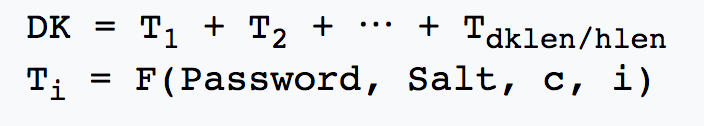 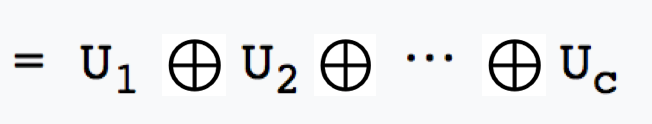 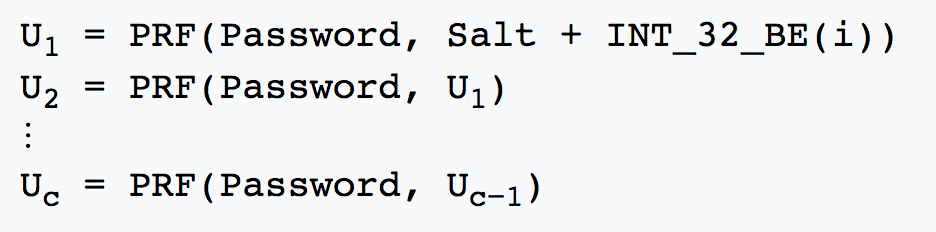 INT_32_BE(i) =  32 bit in notazione Big Endian del numero intero i
21
Bcrypt
Basato sul cifrario a blocco Blowfish
Usato nei sistemi 

		OpenBSD
		Unix
		Linux
22
Bcrypt
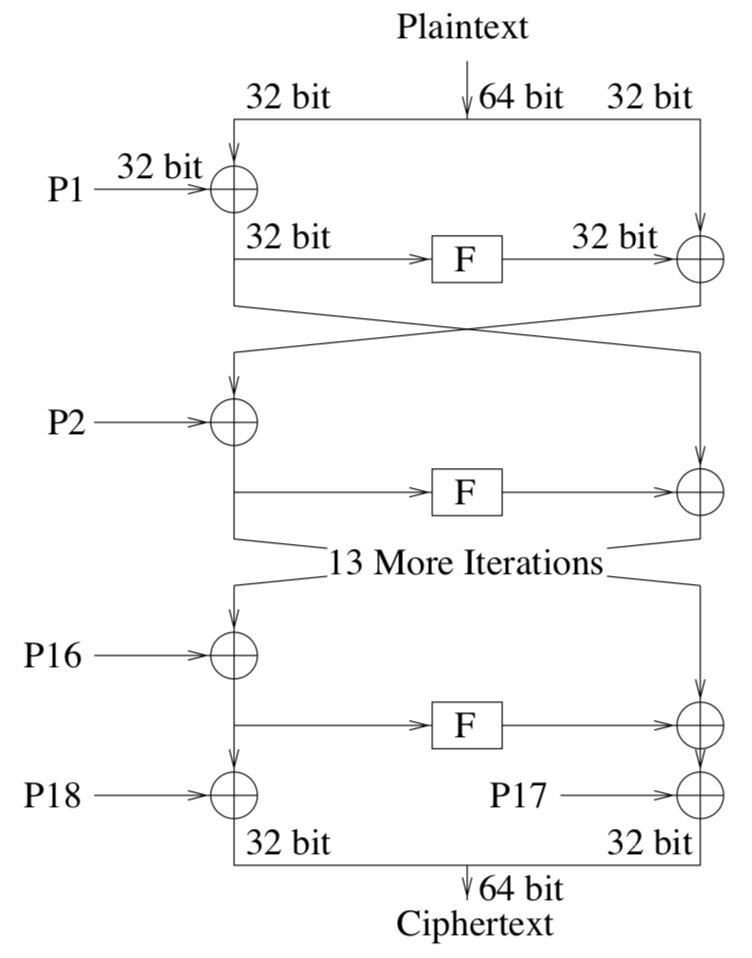 Cifrario a
blocco Blowfish
introdotto nel 1993
da Schneier
blocchi da 64 bit
chiave di lunghezza
32-448 bit
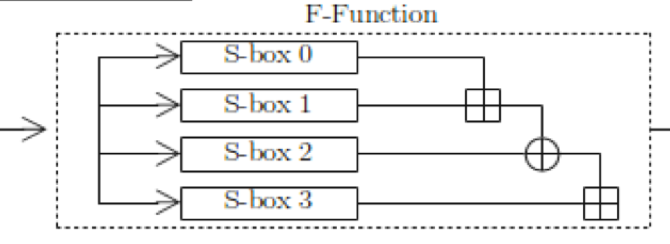 le chiavi parziali
P1-P18 sono generate
con un procedimento
iterativo a partire
dai decimali di 𝛑,
da una chiave e da un salt
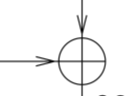 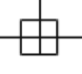 XOR                   somma mod 232
23
Bcrypt
128 bit
≤ 72 byte
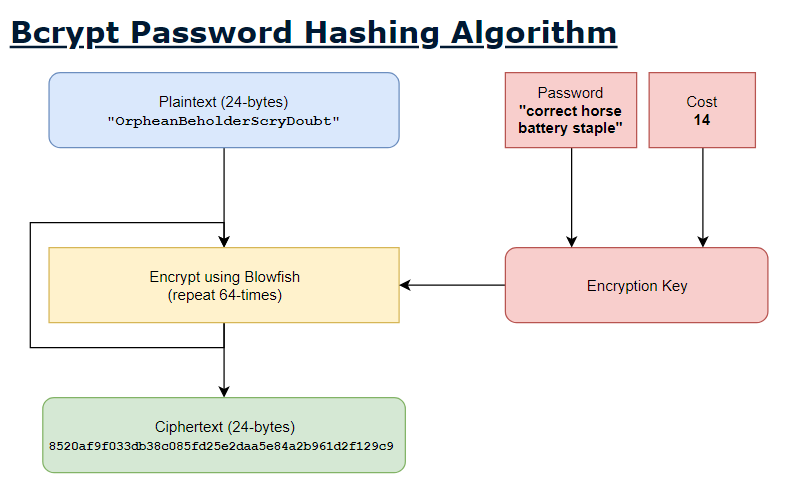 Salt
Inizializzazione della chiave
(key setup) denominata
Eksblowfish 
(Expensive Key Schedule 
Blowfish)
24 byte = 192 bit 
lunghezza dell’Hash
Nothing up my sleeve number
24
Bcrypt
La stringa generata da bcrypt è il risultato della cifratura del testo
"OrpheanBeholderScryDoubt" eseguita 64 volte
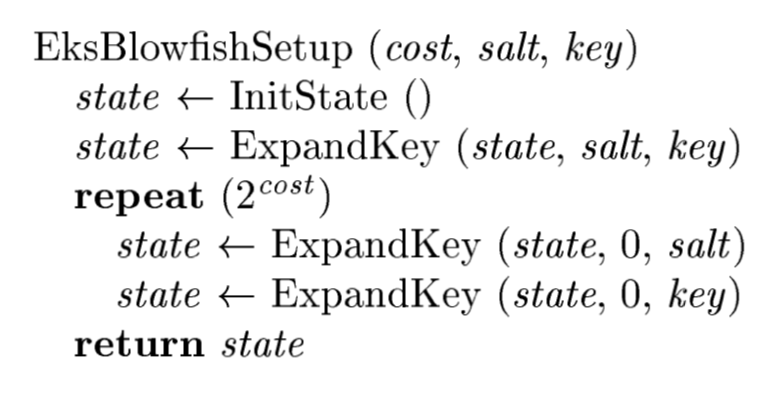 inizializzazione della chiave
procedura che non descriveremo
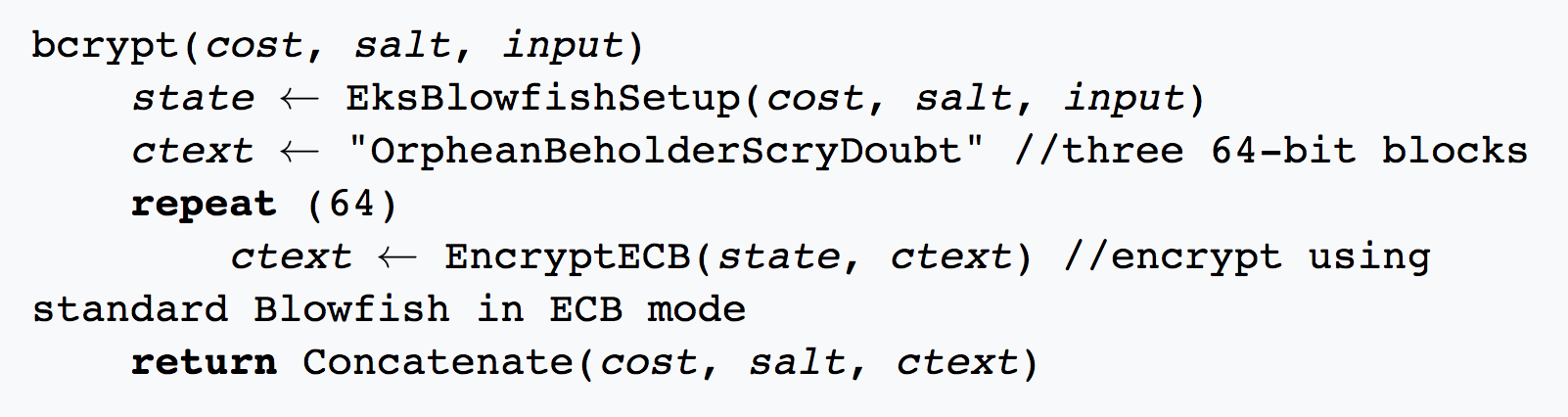 25
Struttura della stringa di uscita
$2<a/b/x/y>  $[cost]$ [22 character salt]  [31 character hash]
Con i seguenti parametri

password = abc123xyz
cost = 12
salt = R9h/cIPz0gi.URNNX3kh2O      codifica radix-64

la stringa di uscita diventa:
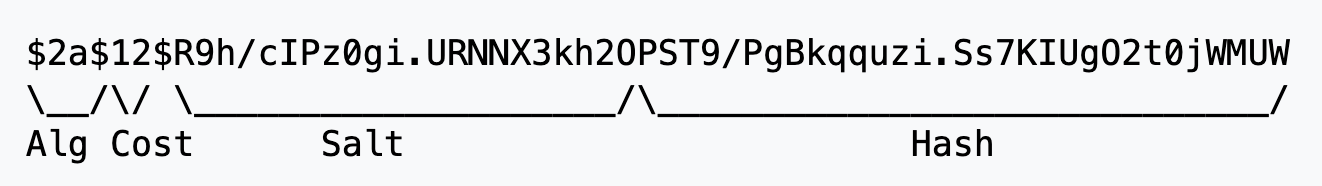 primi 23 byte dei 24 dell’hash
in codifica radix-64
codifica radix-64
./ABCDEFGHIJKLMNOPQRSTUVWXYZabcdefghijklmnopqrstuvwxyz0123456789
Autenticazione della sorgente:
firme numeriche
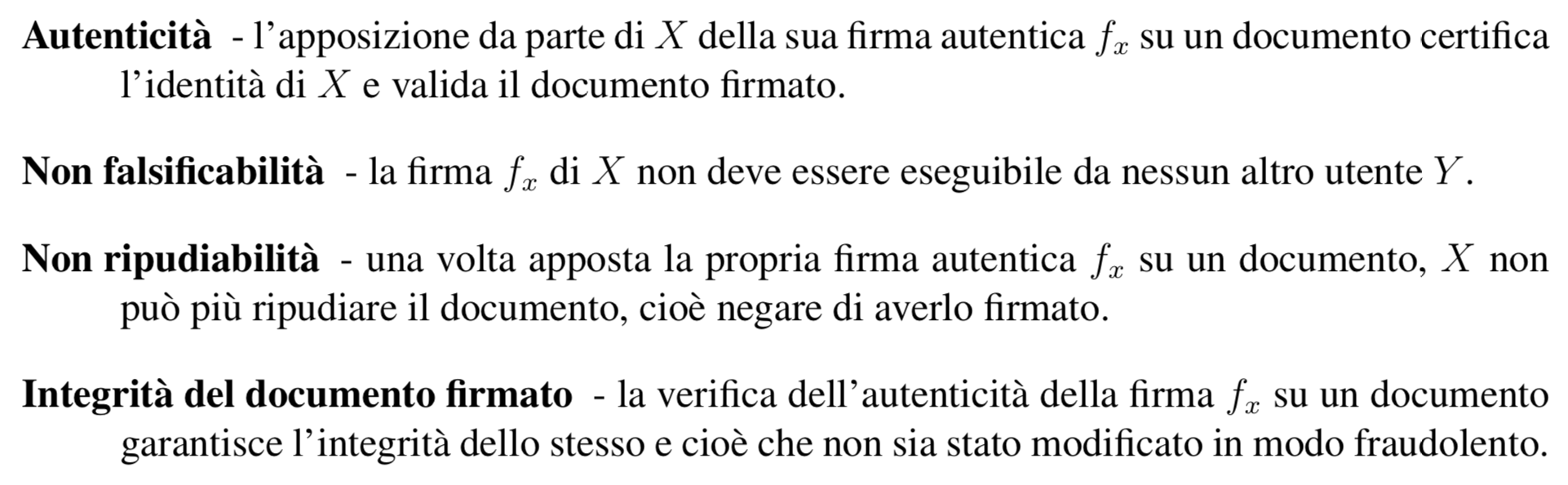 f = D (Francesco Fabris, Trieste. martedì 16 maggio 2023, ore 09:50:32)
F
Problema dell’autenticazione del mittente
(firma numerica)
Una firma autentica    f = D (Francesco Fabris)

potrebbe essere usata da un falsario in un momento successivo
F
Rimedio
si aggiungono allora informazioni di contesto (p.es. data, ora ecc)
28
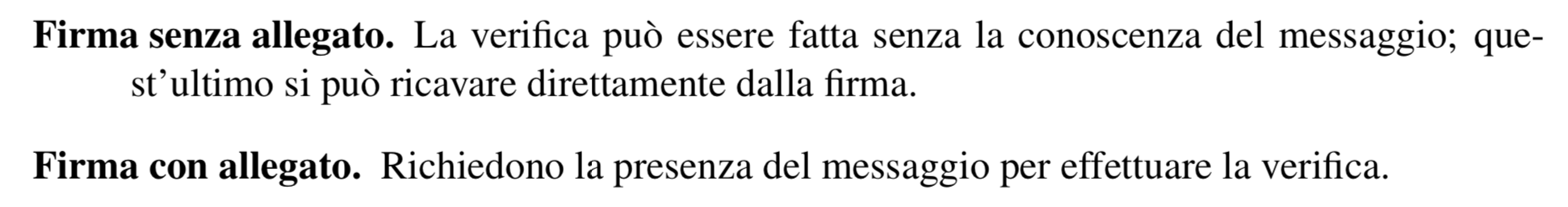 La prima classe è relativa a firme con messaggi brevi e/o a lunghezza costante
esempio: firma RSA

la seconda viene applicata su messaggi a lunghezza variabile
esempio: firma di ElGamal
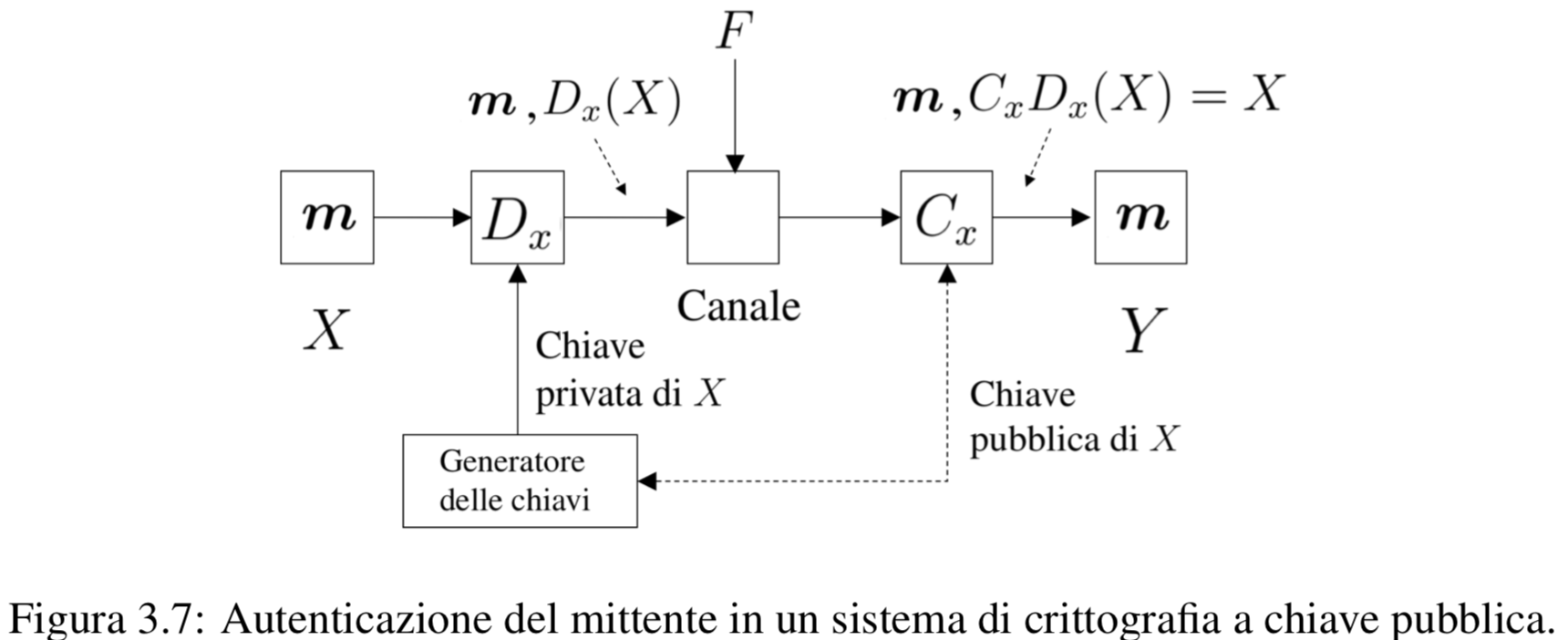 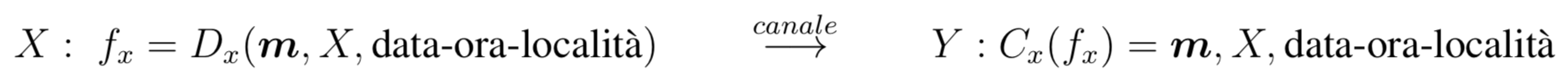 C   C     chiave pubblica

D   D     chiave privata
x    y
x    y
f  = D  (m)
x
x
m = C   (f   ) = C  D  (m)
x    x         x   x
Canale controllato dalla spia
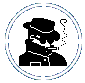 c  =  C  D   (m)
c  =  C  D   (m)
y
y
x
x
f  = D   C  D  (m)  = D  (m)
Y:
x
y    y   x              x
Schema completo di cifratura di un messaggio dotato di firma numerica
firma
cifratura
sul canale
X: m
X
Y
decifrazione
autenticazione della firma numerica
31
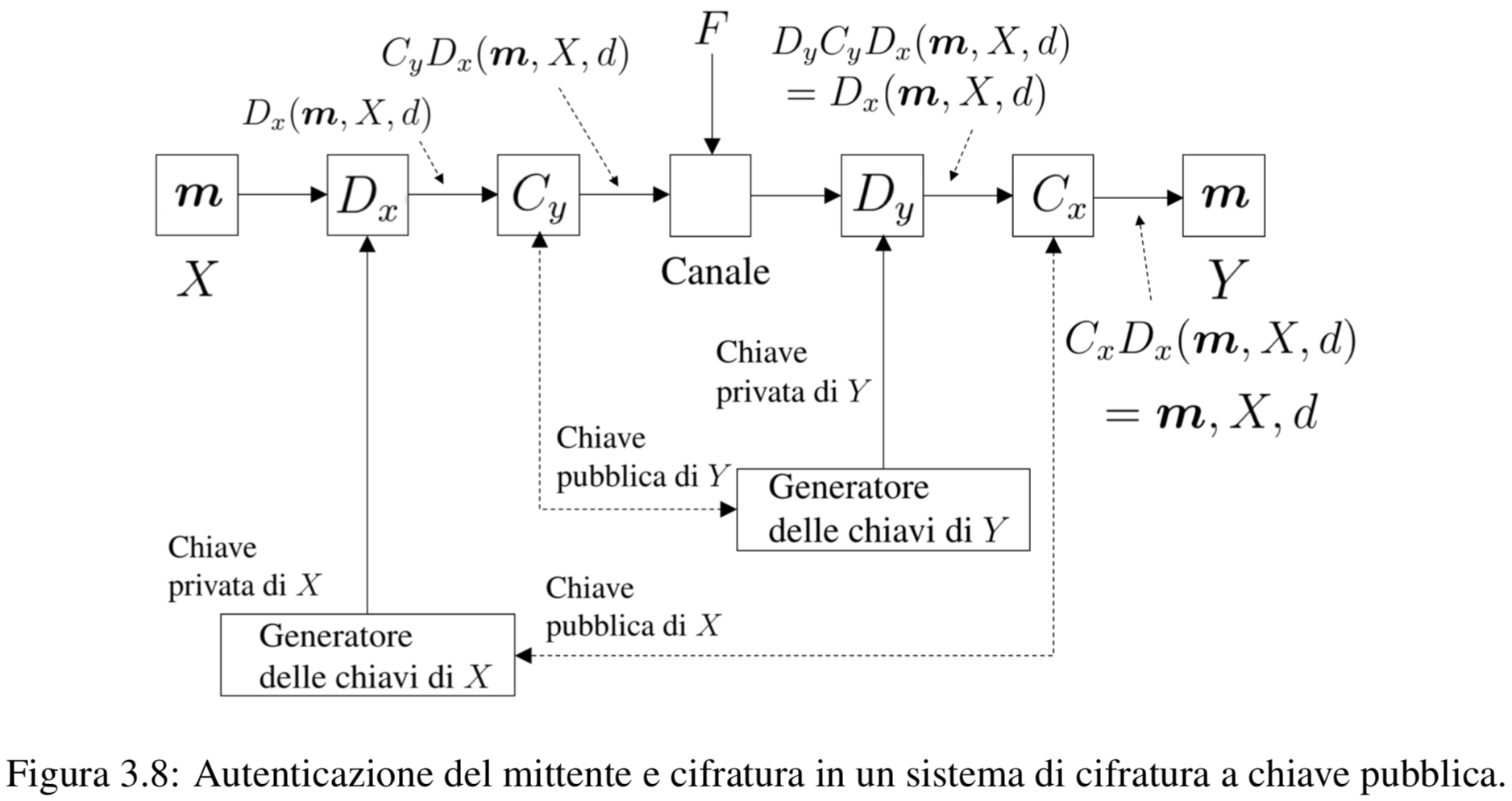 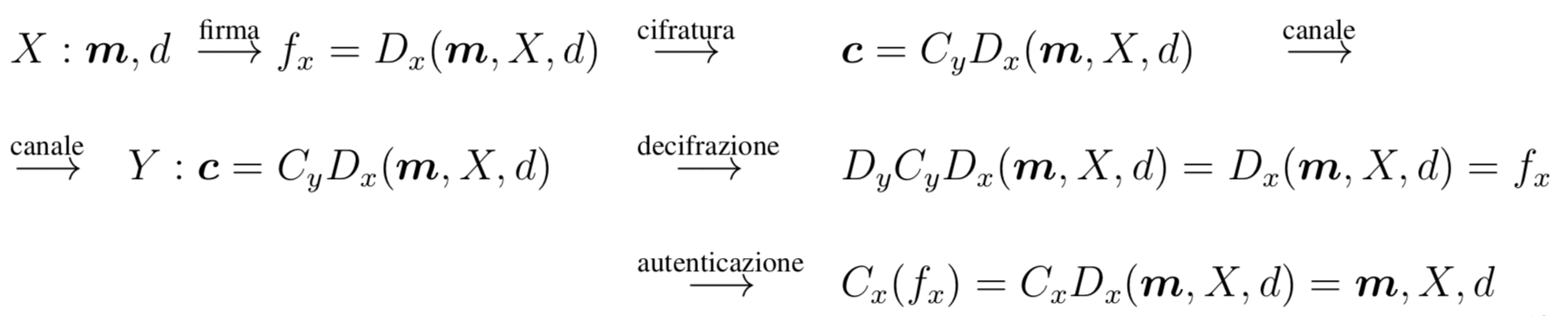 Firma numerica RSA
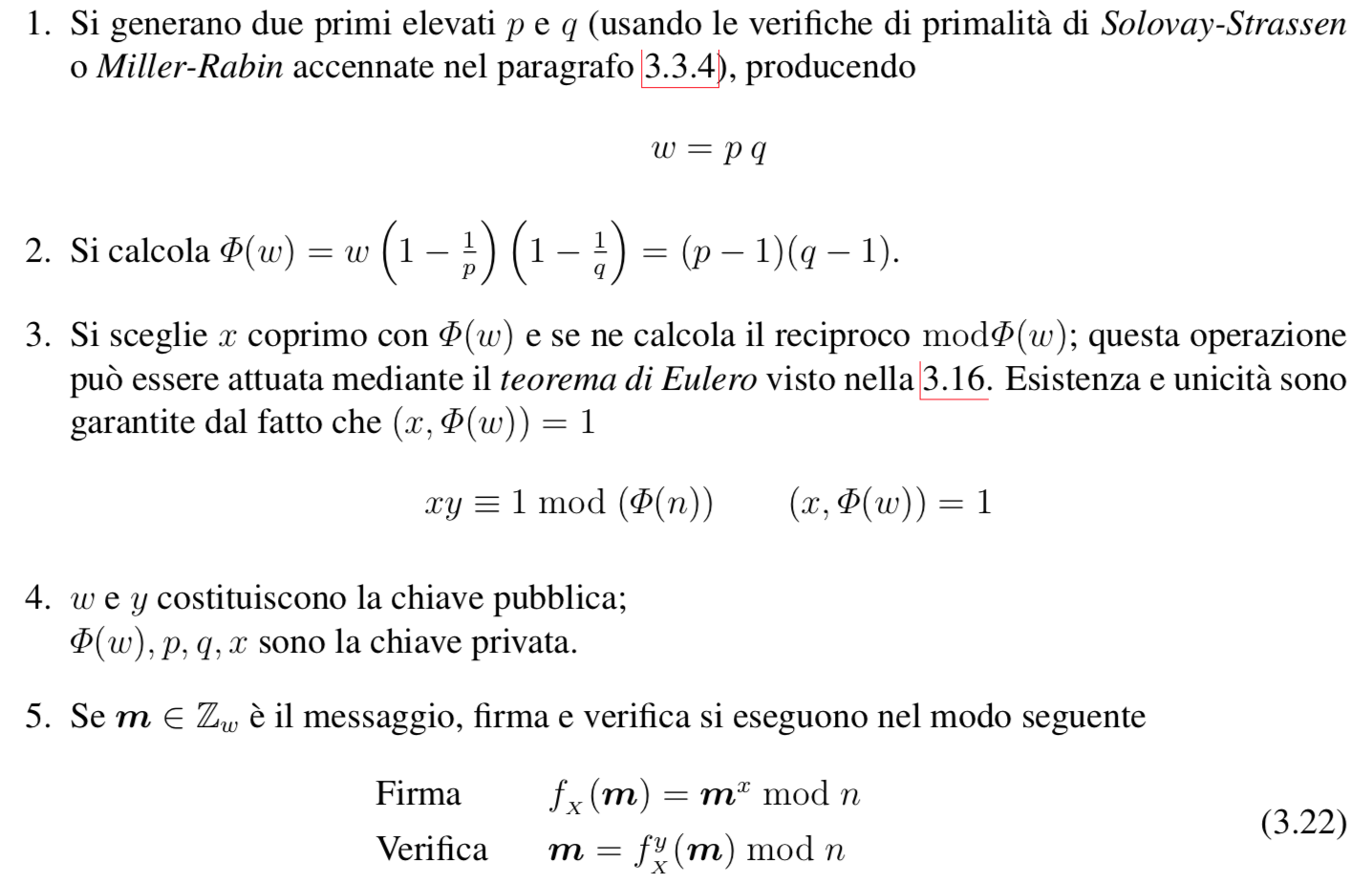 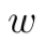 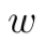 Esempio
p = 7  q = 13   w = 7⋅13 = 91  𝛷(91) = 72
x = 29  coprimo con 72
y = 29-1 = 5  mod 72

chiave pubblica	w  = 91,  y = 5

Firma di X   	m = 35   	fX(m) = 3529 mod  91 = 42

Verifica	fX(m)y = 425 mod 91 = 35
Firma numerica di ElGamal
Capostipite delle tecniche di firma usate nello standard DSA del 
FIPS (Federal Information Processing Standard)

Basata sull’esponenziazione modulare e sul problema del logaritmo discreto. 
DSA è una variante dello schema di ElGamal

Nella firma numerica di ElGamal il mittente genera un parametro in modo
aleatorio, per poter costruire una firma sempre diversa anche a partire dallo 
stesso messaggio trasmesso; questo consente di impedire eventuali attacchi 
crittanalitici con testo in chiaro.
Firma numerica di ElGamal
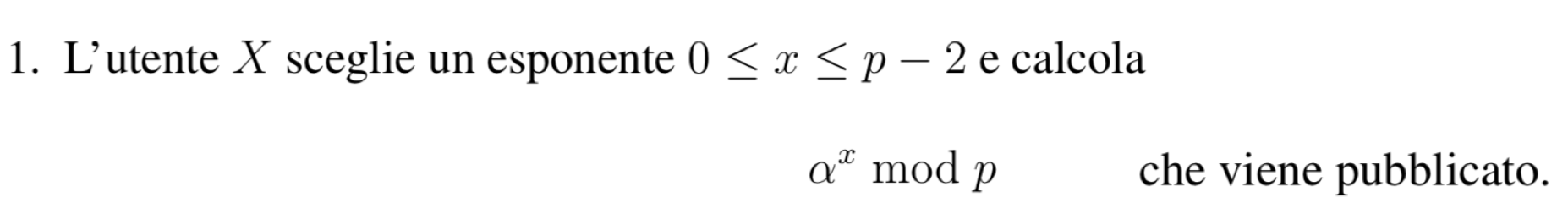 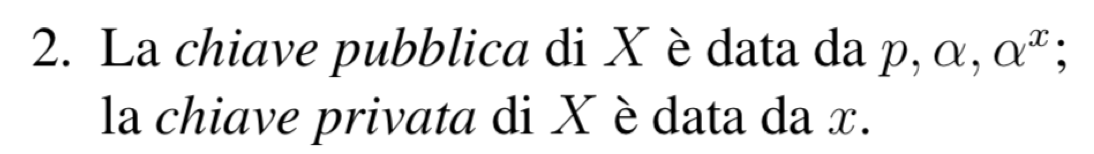 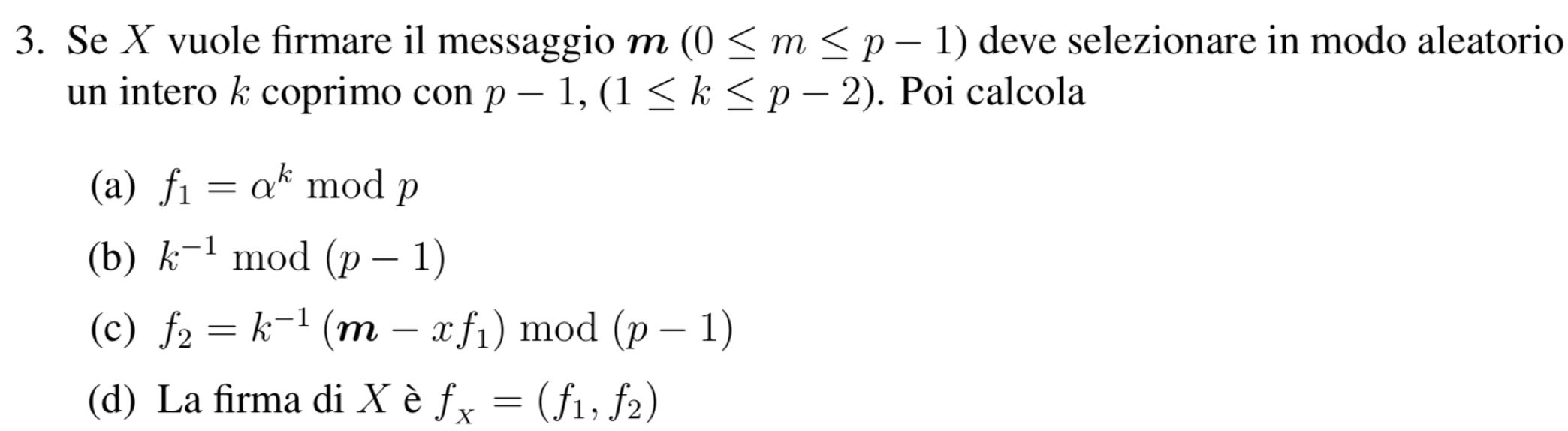 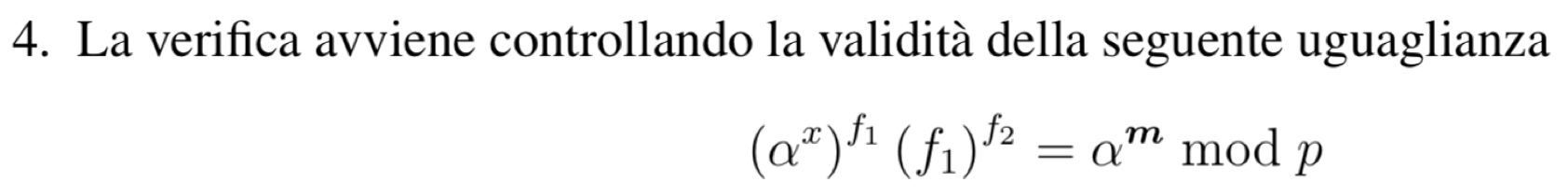 3.
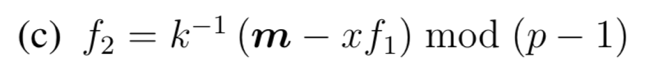 infatti:
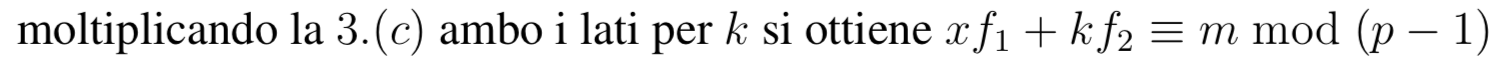 e dunque
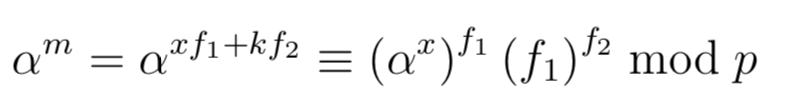 3.
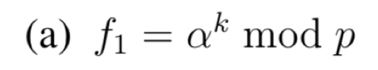 Esempio
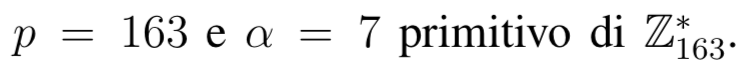 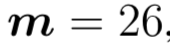 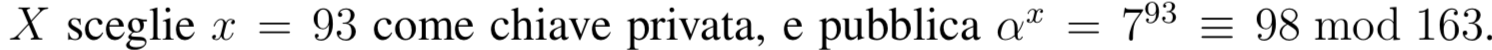 scegliamo
coprimo con 162
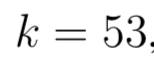 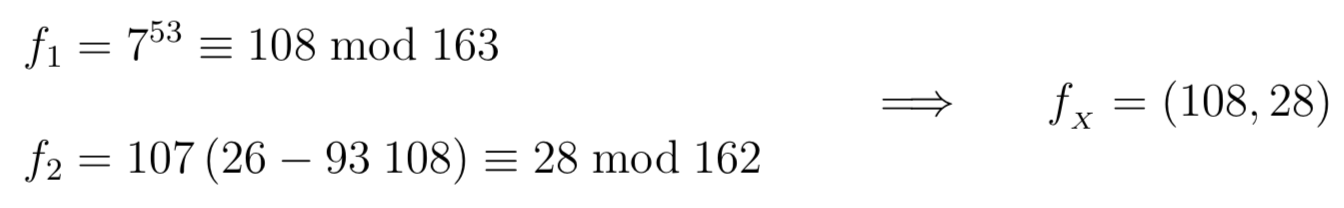 calcoliamo
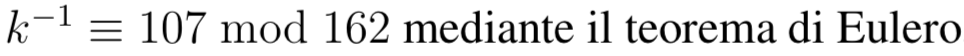 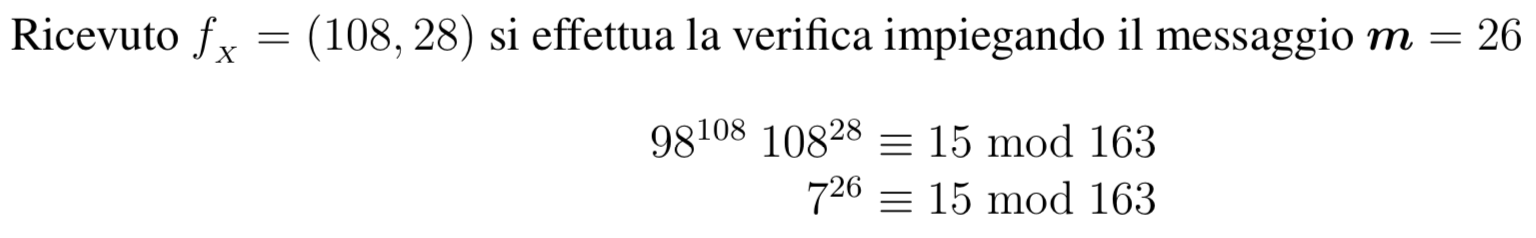 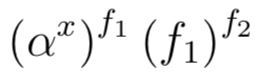 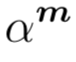